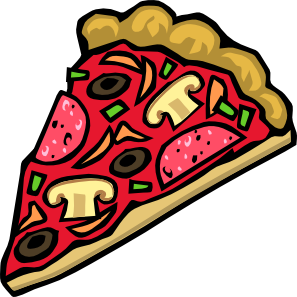 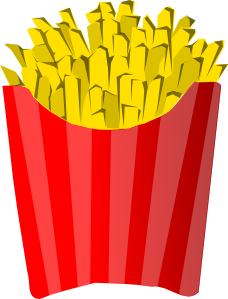 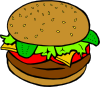 My favourite food
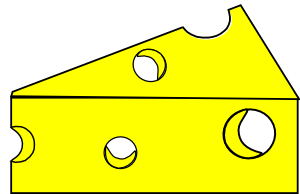 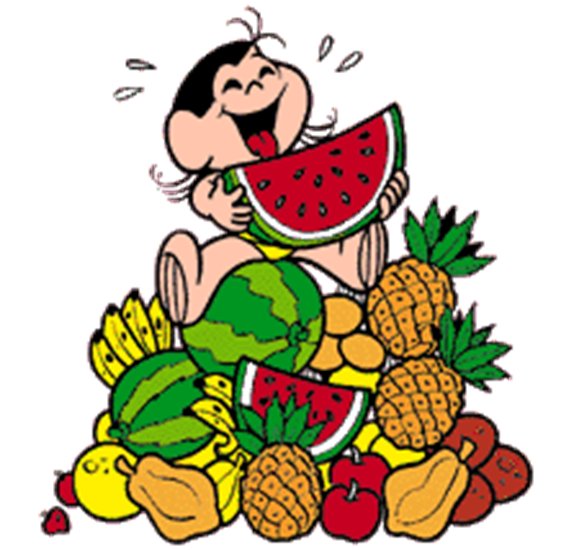 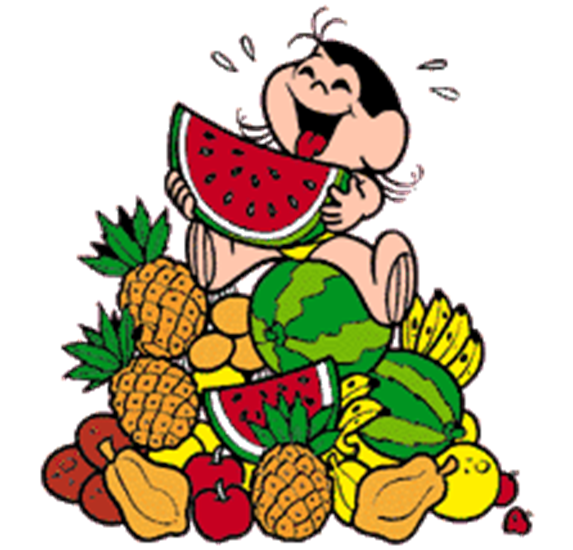 Let’s remember!
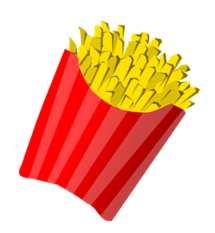 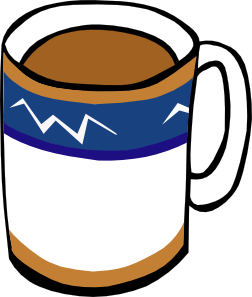 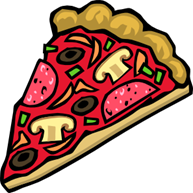 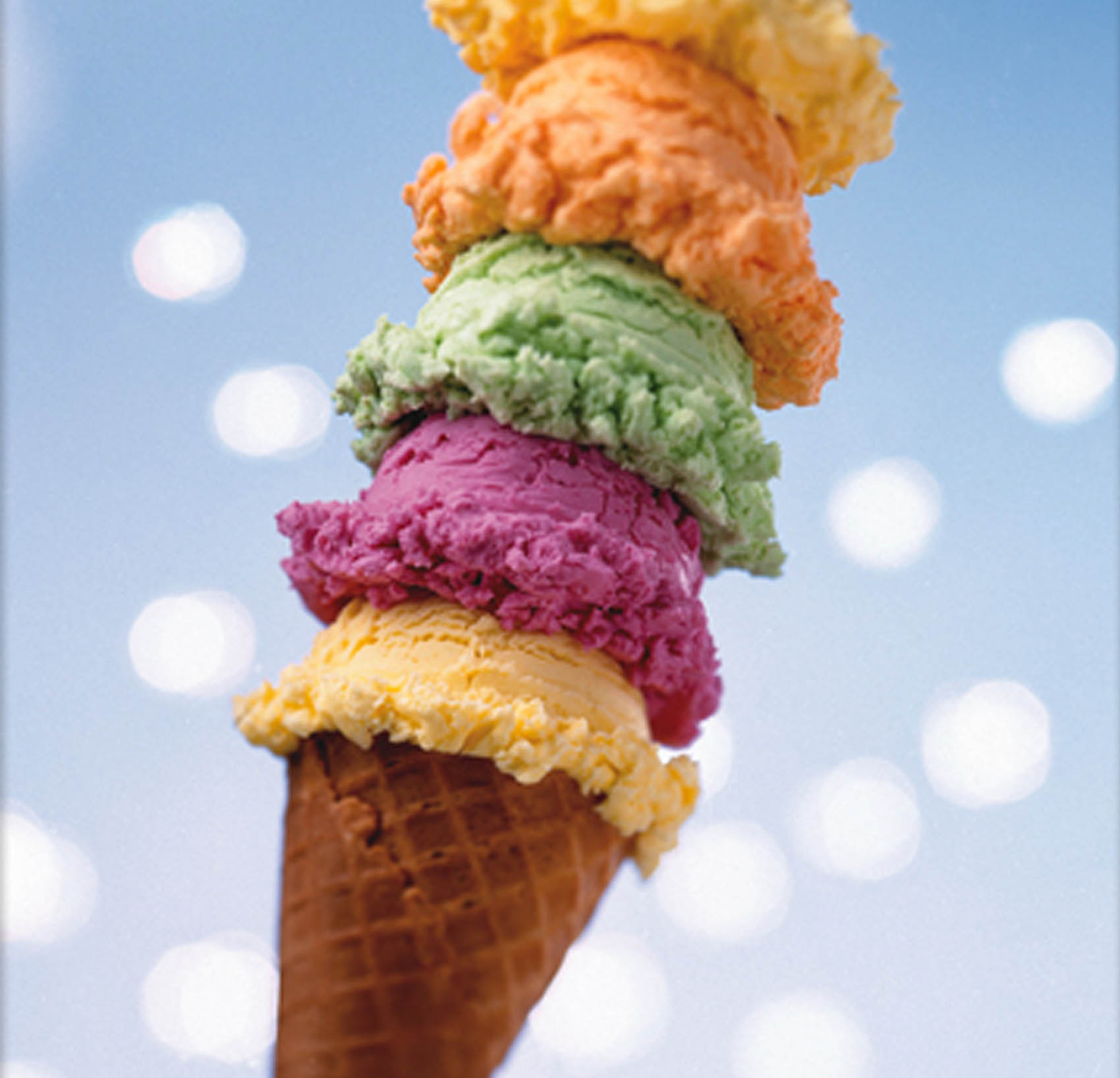 chips
coffee
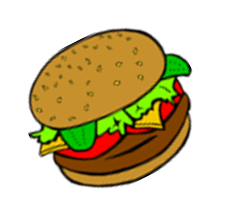 ice-cream
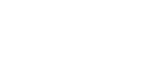 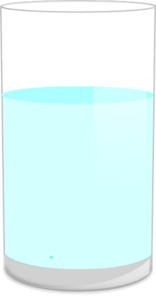 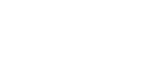 pizza
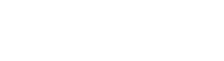 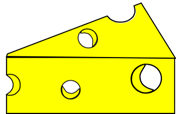 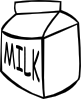 milk
water
hamburger
cheese
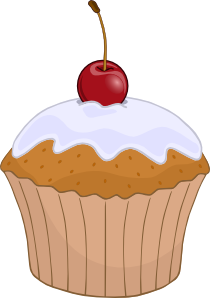 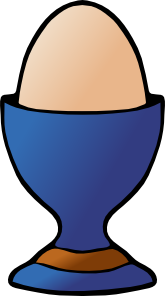 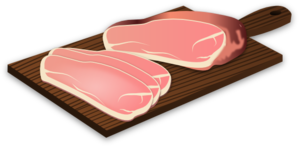 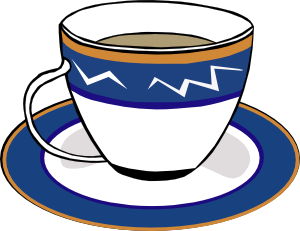 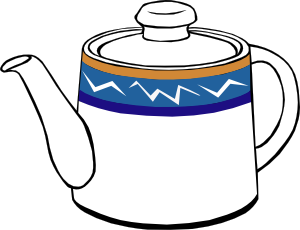 ham
cake
egg
tea
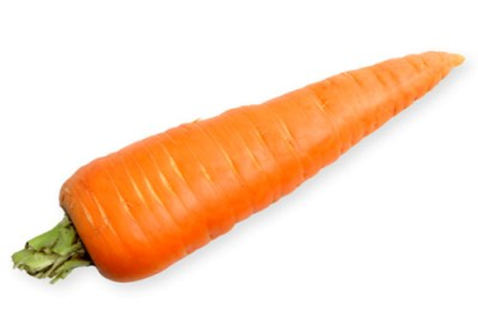 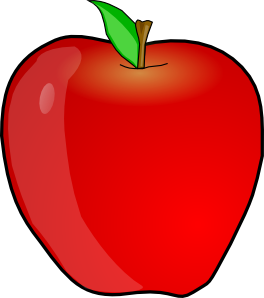 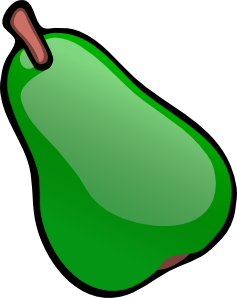 carrot
apple
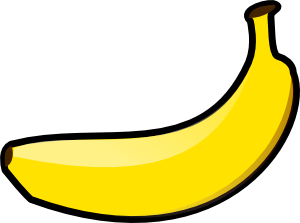 pear
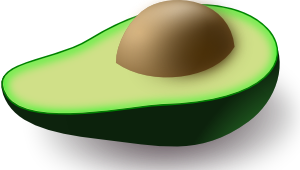 banana
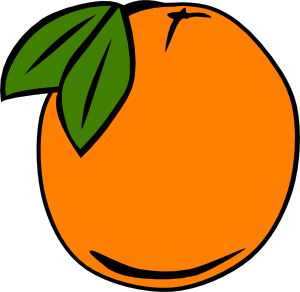 avocado
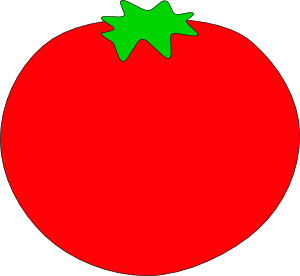 orange
tomato
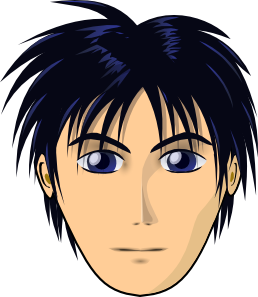 I like pizza.
I don’t like cake.
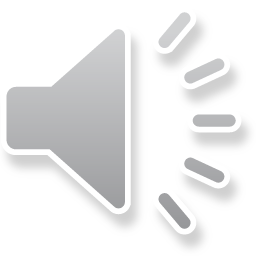 I like cheese.
I don’t like milk.
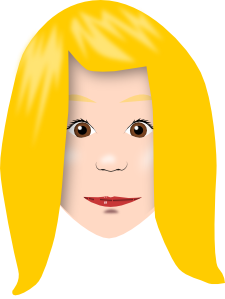 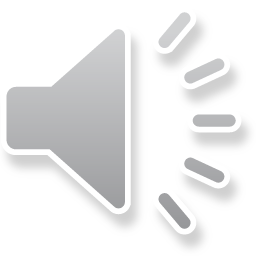 What do you like?
I like…

I don’t like…
Let’s sing a funny song!
Click on the link below to listen to the song :
https://www.youtube.com/watch?v=frN3nvhIHUk
Write words you remember from the song.
2.  Let’s listen to the song again! Try to sing along!
Draw something funny. 

Example:  I don’t like broccoli ice cream!!!
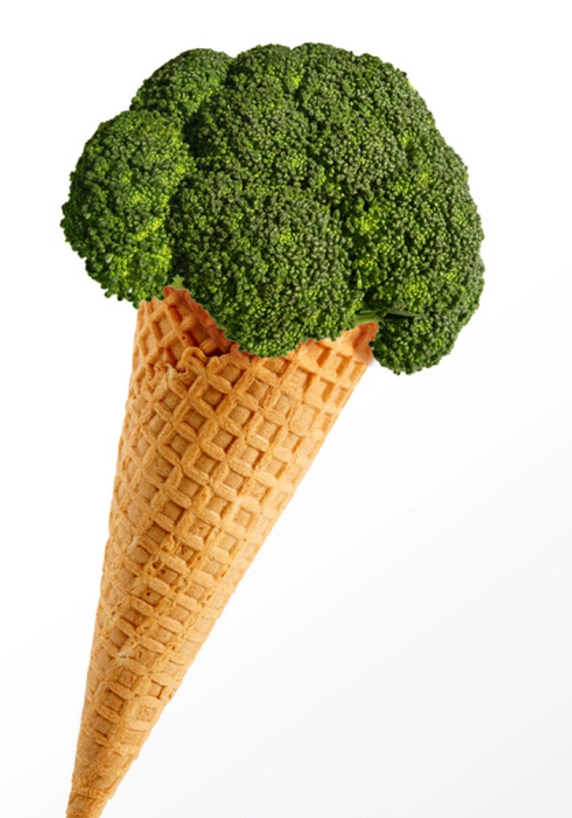 Let’s do a quiz!
Are you ready?
Click on the right picture!
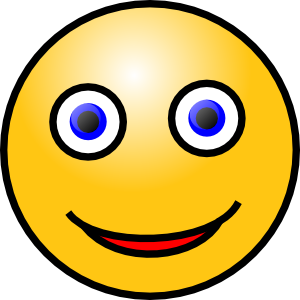 I like carrots.
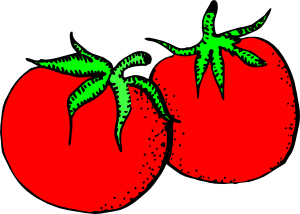 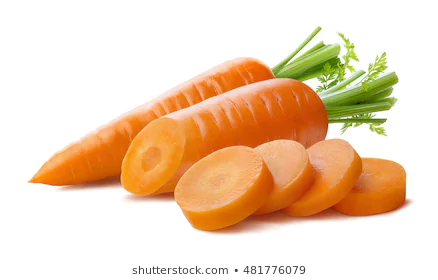 TRUE
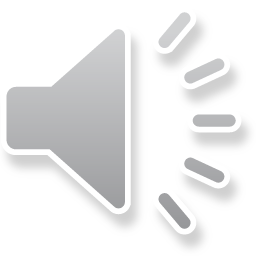 CONTINUE THE QUIZ
FALSE
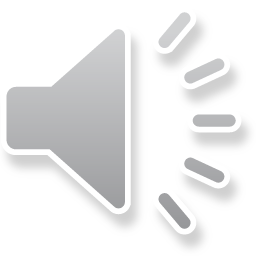 CONTINUE THE QUIZ
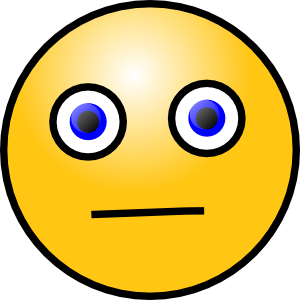 I don’t like coffee.
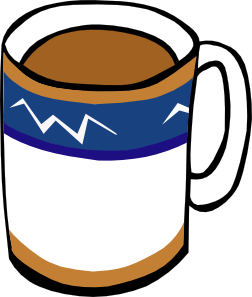 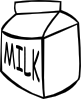 TRUE
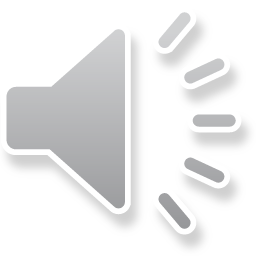 CONTINUE THE QUIZ
FALSE
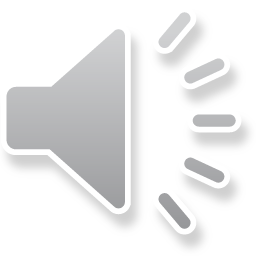 CONTINUE THE QUIZ
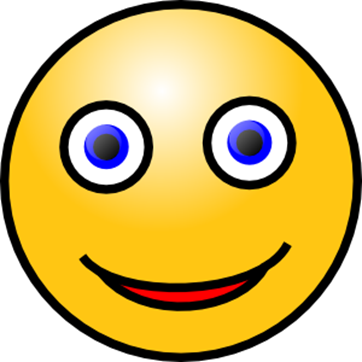 I like pears.
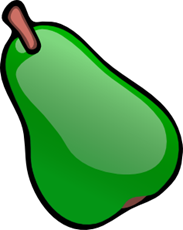 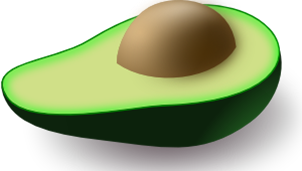 TRUE
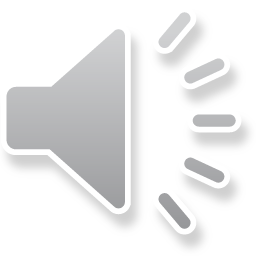 CONTINUE THE QUIZ
FALSE
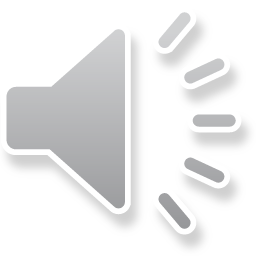 CONTINUE THE QUIZ
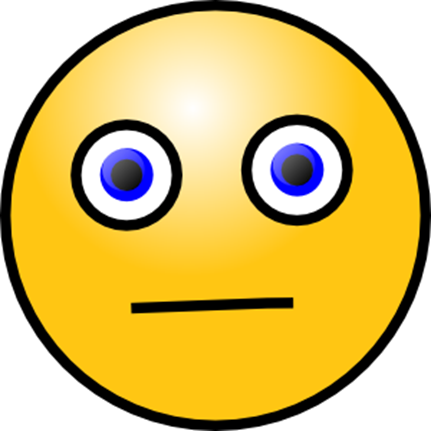 I don’t like tea.
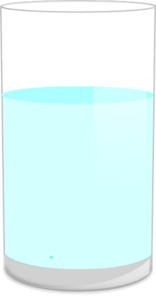 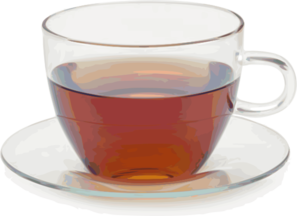 TRUE
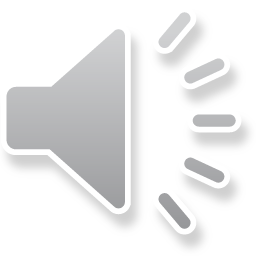 CONTINUE THE QUIZ
FALSE
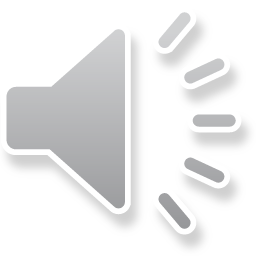 CONTINUE THE QUIZ
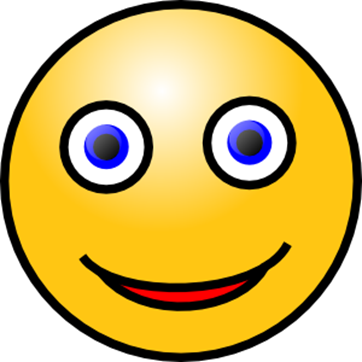 I like cheese.
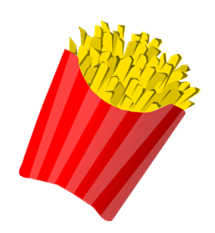 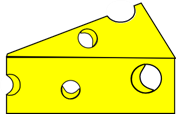 TRUE
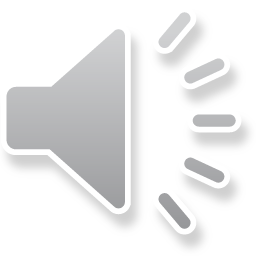 CONTINUE THE QUIZ
FALSE
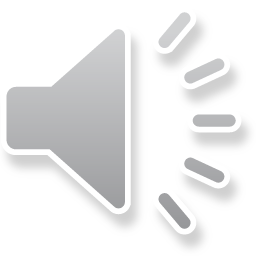 CONTINUE THE QUIZ
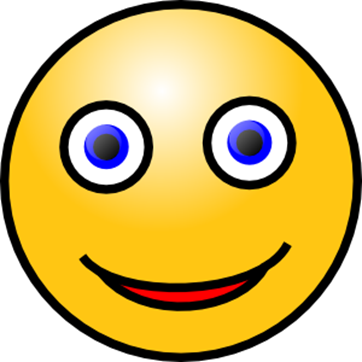 I like pizza.
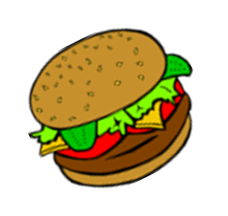 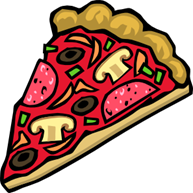 TRUE
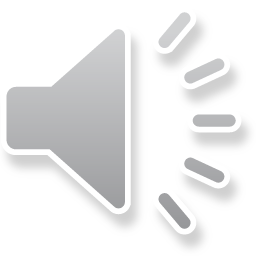 CONTINUE THE QUIZ
FALSE
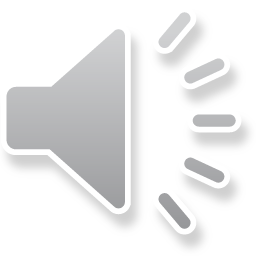 CONTINUE THE QUIZ
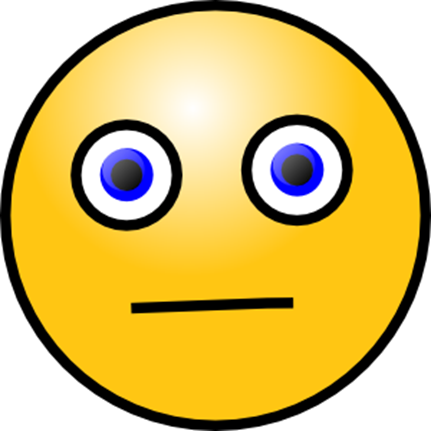 I don’t like chicken.
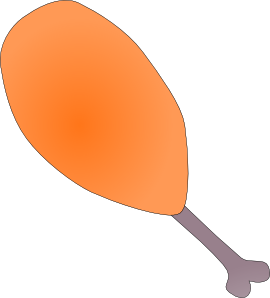 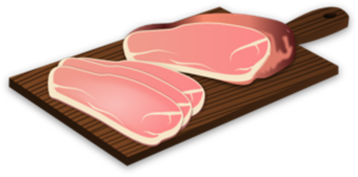 TRUE
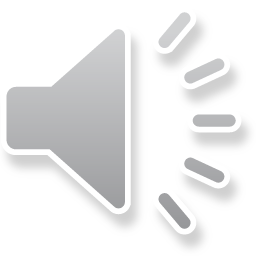 CONTINUE THE QUIZ
FALSE
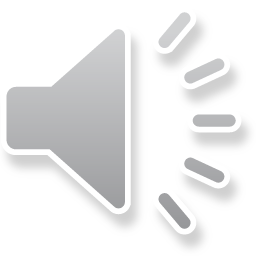 CONTINUE THE QUIZ
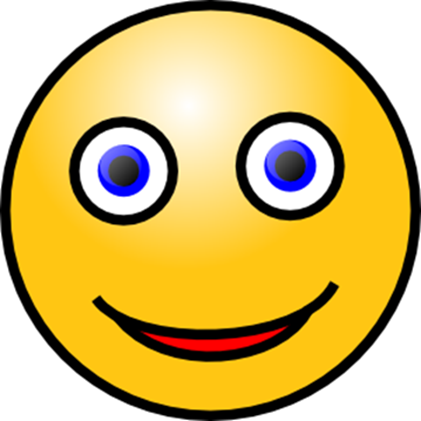 I like cakes.
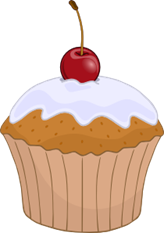 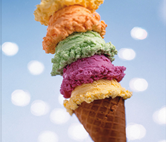 TRUE
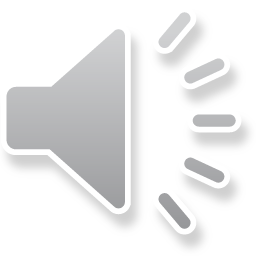 CONTINUE THE QUIZ
FALSE
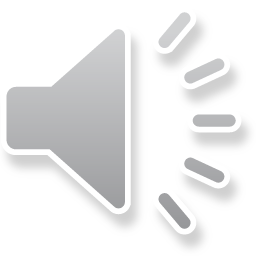 CONTINUE THE QUIZ
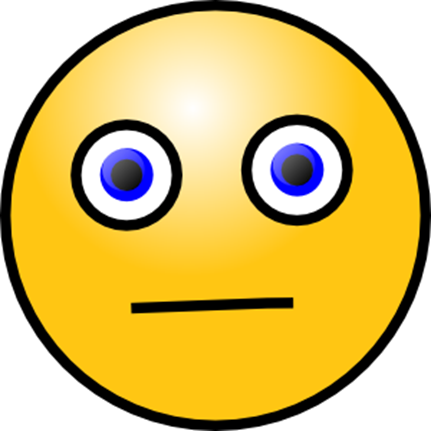 I don’t like eggs.
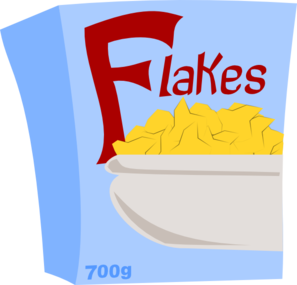 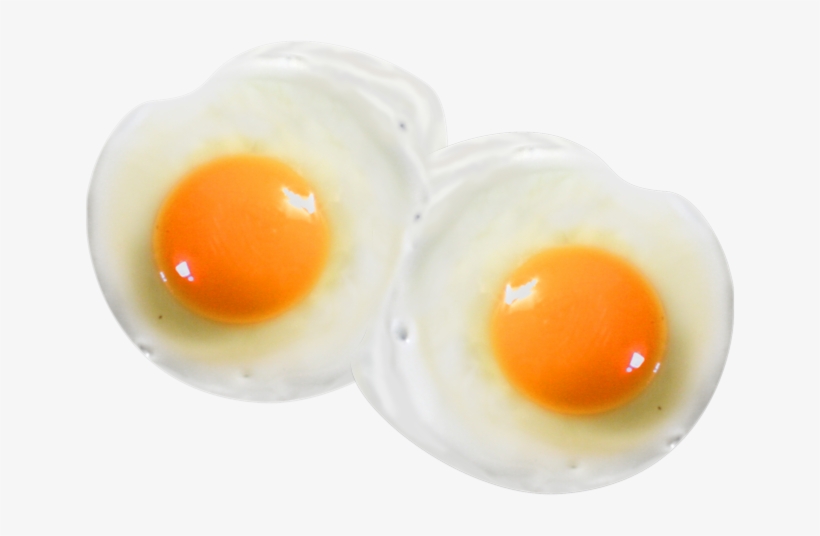 TRUE
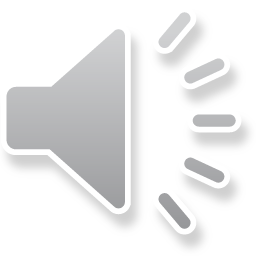 CONTINUE
FALSE
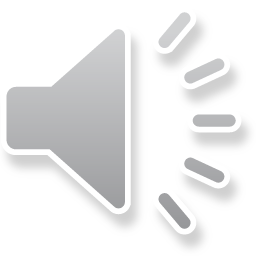 CONTINUE
Let’s play!
Clicks on the links below:
http://www.quia.com/jg/3110590.html
https://learnenglishkids.britishcouncil.org/word-games/food-1
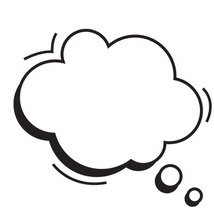 Creative activity
Take a piece of paper.

Draw your favourite food.

Write sentences like in the example.
I like tomatoes. 
I like ham and eggs, too!
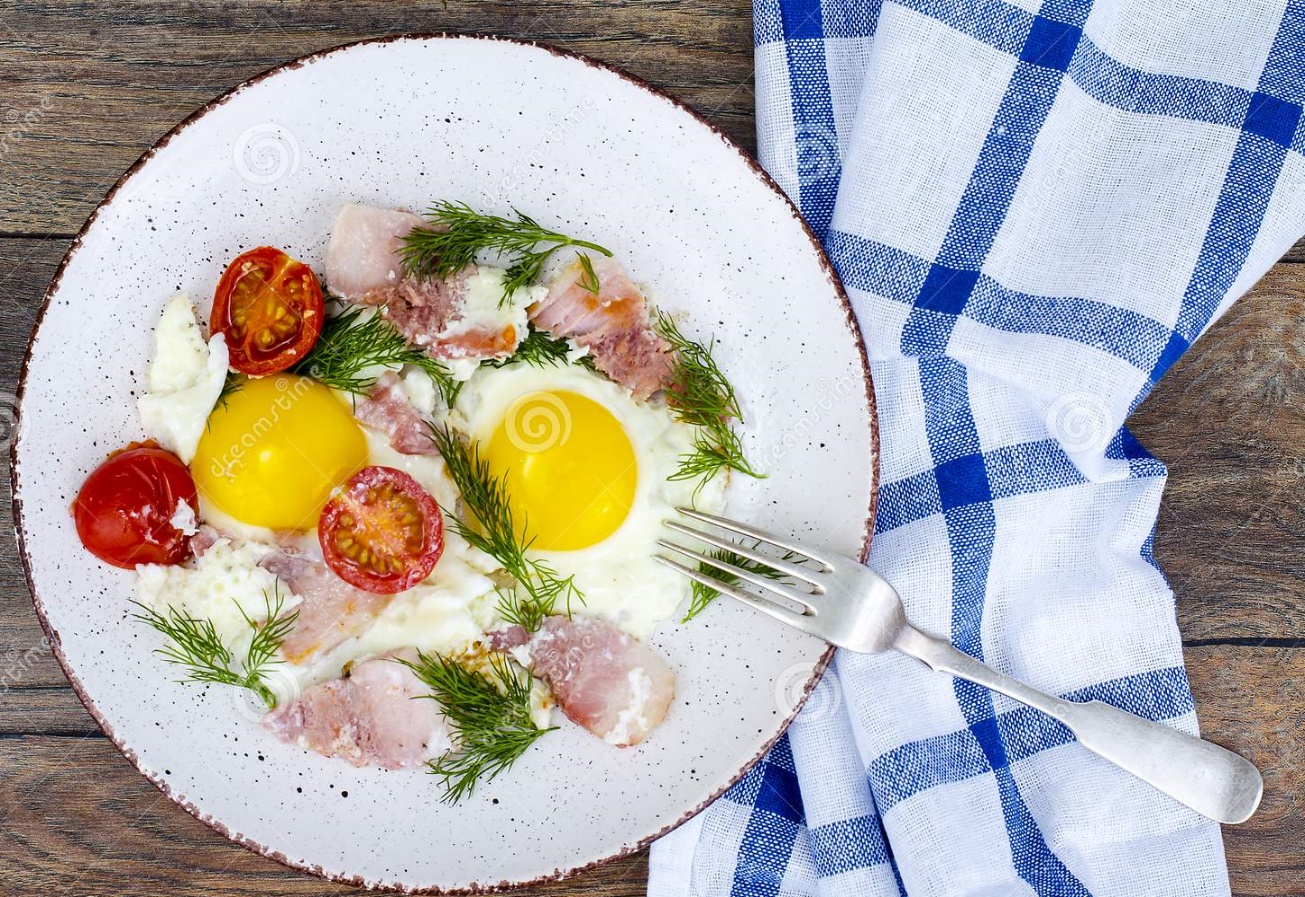 Images courtesy of:
 
 https://store-images.s-microsoft.com/image/apps.21783.13510798887624207.d9a8941a-5e9a-   4437-8b47-dd1c77c11d26.0fb82261-dc63-4788-a2f4-a105be2a2f44?mode=scale&q=90&h=200&w=200&background=%23000000






https://ctl.s6img.com/society6/img/BV7I9oCQvyF562wJ7oCn8Rxcg0k/w_1500/prints/~artwork/s6-0032/a/15130129_8976245/~~/broccoli-ice-cream-prints.jpg
http://www.clker.com
Presentation designed by the English Curriculum Development team, 
Cyprus Ministry of Education and Culture